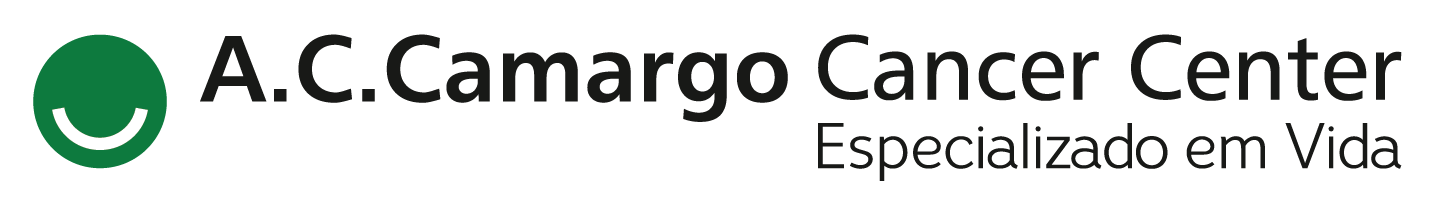 Encontro de Ciência e Inovação 2023
EVENTOS ADVERSOS NA PRIMEIRA LINHA DE TRATAMENTO DE HORMONIOTERAPIA EM PACIENTES IDOSAS
 COM CÂNCER DE MAMA LUMINAL METASTÁTICO – ANÁLISE RETROSPECTIVA MULTICÊNTRICA
.
C.O. Rodriguez, M.G. Cesca
INTRODUÇÃO
OBJETIVO
RESULTADOS E CONCLUSÃO
Populações idosas são subrepresentadas nos estudos clínicos, embora tenham maiores taxas de doenças crônicas. Os estudos de primeira linha para o tratamento de câncer de mama luminal HER2 negativo, embora incluam pacientes com maior idade, não representam uma população de mundo real, com múltiplas comorbidades e polifarmácia, e não avaliam toxicidades neste subgrupo específico
O objetivo primário é avaliar a ocorrência de eventos adversos G3-4/Hospitalizações em pacientes idosas com ≥ 70 anos durante o tratamento de primeira linha com hormonioterapia, associada ou não à terapia-alvo, para câncer de mama luminal, HER2 negativo e comparar a ocorrência de acordo com o tratamento adotado.
A ocorrência de eventos adversos G3-4 em pacientes idosas acima de 70 anos recebendo tratamento de primeira linha com hormonioterapia com ou sem terapia alvo, não mostrou associação de risco para piores desfechos em relação a SLP e TFT, apresentando resultados concordantes a literatura mundial.
METODOS
Dados de pacientes com câncer de mama metastático ≥ 70 anos tratadas em primeira linha em 2 centros especializados em oncologia clínica foram retrospectivamente coletados. Estatísticas descritivas foi utilizadas para determinação das características da população e dos desfechos primários (eventos adversos e hospitalização). Análise comparativa proporcional entre os tipos de tratamento utilizados e de variáveis categóricas independentes foi realizada pelo teste qui-quadrado de Pearson. Curvas de Kaplan-Meier, teste de Log-Rank e regressão de Cox foram utilizados para análises de sobrevida
Referências:
1. Riseberg D. (2015). Treating Elderly Patients With Hormone Receptor-Positive Advanced Breast Cancer. Clinical Medicine Insights. Oncology, 9, 65–73. 
2.  https://doi.org/10.4137/CMO.S26067
https://www.inca.gov.br/publicacoes/relatorios/dados-e-numeros-sobre-cancer-de-mama-relatorio-anual-2022
3.  Akrami M, Sepahdar A, Arasteh P, Tahmasebi S, Zangouri V, Askari A et. al. Do site and type of metastasis in breast cancer show a changing pattern with increased age ? A cross comparison of clinicopathological characteristics between age groups. World Journal of Surgical Oncology. 2018;16:147.
4.Herrera AP, Snipes SA, King DW, Torres-Vigil I, Goldberg DS, Weinberg AD. Disparate Inclusion of Older Adults in Clinical Trials : Priorities and Opportunities for Policy and Practice Change. Am J Public Health. 2010;100:S105–S112 2010;100:105–12.